ПРОЕКТ «ЗАГАДКИ С ГРЯДКИ»
ясельная группа №1

выполнили: Коршуненко Ю.М., Кузнецова И.А., воспитатели  ГБДОУ детский сад №62 
приморского района г.Санкт-Петербурга
Цель проекта:
расширение и углубление знаний детей об овощных, фруктовых и ягодных культурах; о значимости овощей,  фруктов и ягод для развития, роста и здоровья человека.
Задачи проекта:
Образовательные: 
- познакомить детей с видами овощей, фруктов и ягод;
- учить детей узнавать и называть овощи, фрукты и ягоды;
- учить соотносить натуральные предметы с их изображением;
- подводить детей к усвоению обобщающих понятий «овощи», «фрукты», «ягоды».
Развивающие: 
- развивать у детей умения слышать и понимать воспитателя; выполнять задания;
- развивать у детей навыки узнавания и различения основных цветов (красный, зеленый, желтый, синий);
- развивать у детей навыки узнавания и различения форм (круг, овал, треугольник);
- развивать у детей навык классификации («один – много»).
Воспитательные: 
- воспитывать любовь и бережное отношение к природе; 
- воспитывать у детей интерес к овощным, фруктовым и ягодным культурам как источникам роста и здоровья человека.
Длительность проекта:
3 недели

Тип проекта: 
Ознакомительный, информационно-творческий
 
Участники проекта: 
Дети ясельной группы №1, воспитатели, родители воспитанников, музыкальный руководитель
 
Формы реализации проекта: 
- совместная деятельность воспитателя и детей;
- самостоятельная деятельность детей;
- совместная деятельность детей и родителей;
- совместная деятельность с музыкальным руководителем.
Образовательные области 
в соответствии с ФГОС ДО:
 «Социально-коммуникативное развитие»: 
сюжетно-ролевые игры, инструктаж детей по работе с материалами (клей, кисти, краски, бумага, цветные карандаши, пластилин)

«Познавательное развитие»: 
рассказ, беседы, чтение худ. произведений, паззлы, настольно-дидактические игры, изготовление книжек-самоделок

«Речевое развитие»: 
рассказ, беседы, настольно-дидактические игры, пересказ детьми  сказок с опорой на зрительный ряд (иллюстрации книги), презентации детьми своих книжек-самоделок

«Художественно-эстетическое развитие»: 
 лепка, рисование, аппликация, оформление тематической выставки «Загадки с грядки…»

«Физическое развитие»:  
тематические физ.минутки
РЕАЛИЗАЦИЯ  ПРОЕКТА:
1 этап - предварительная работа:
подбор информационных, наглядно-дидактических материалов
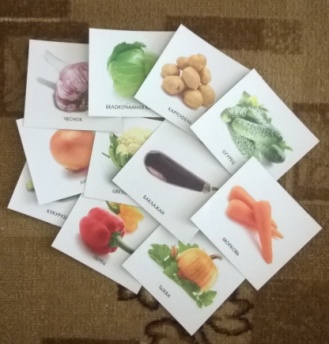 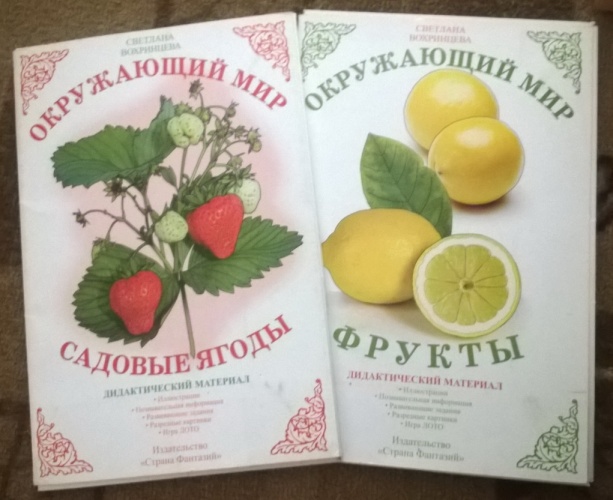 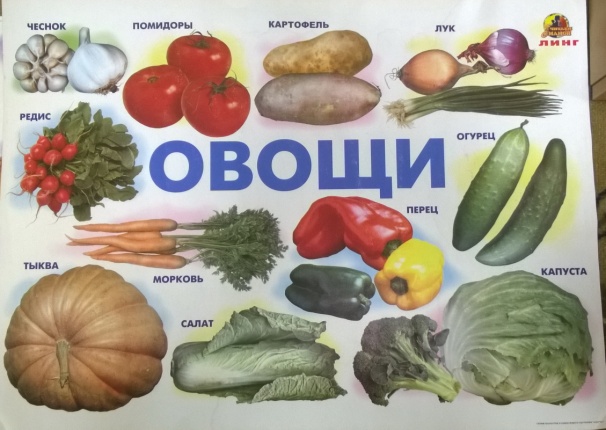 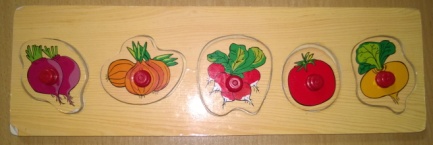 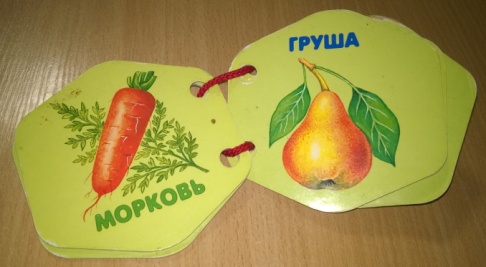 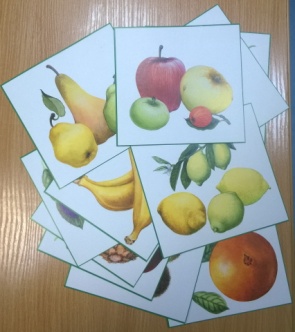 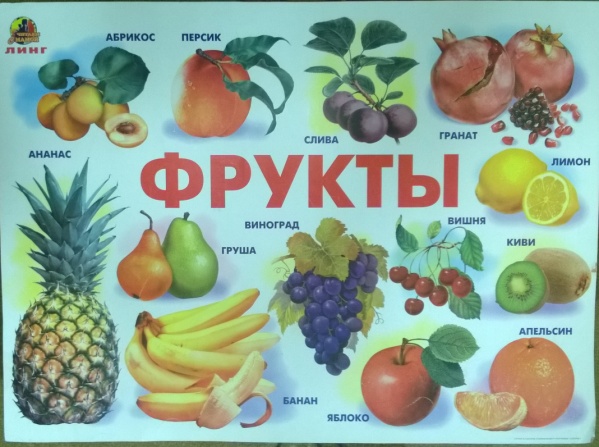 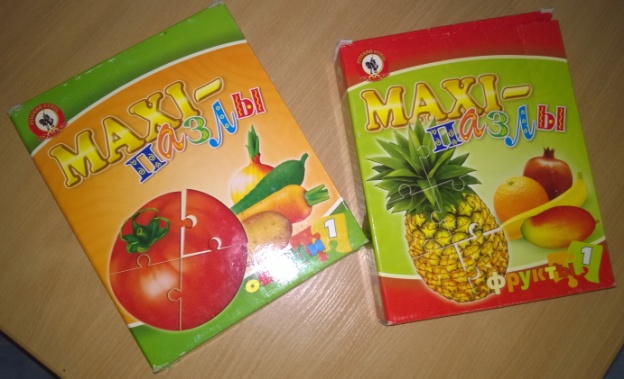 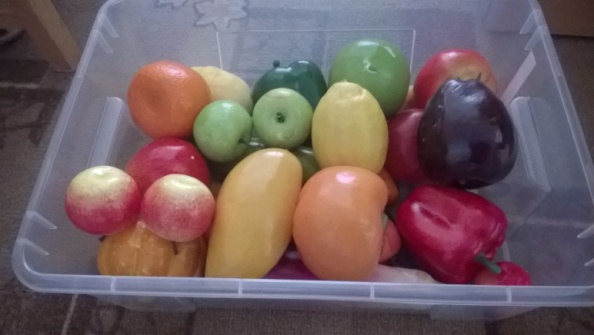 РЕАЛИЗАЦИЯ  ПРОЕКТА:
2 этап - образовательно-воспитательная работа:
 	совместная деятельность воспитателя и детей
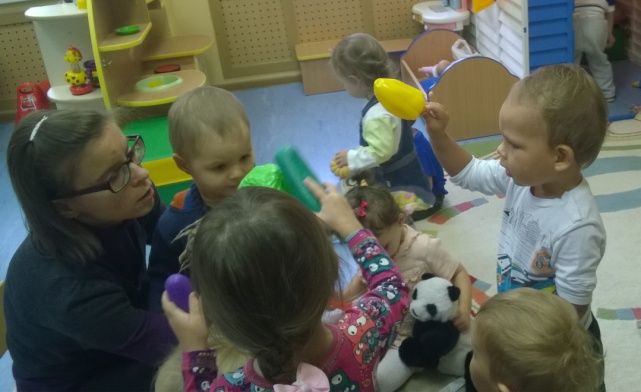 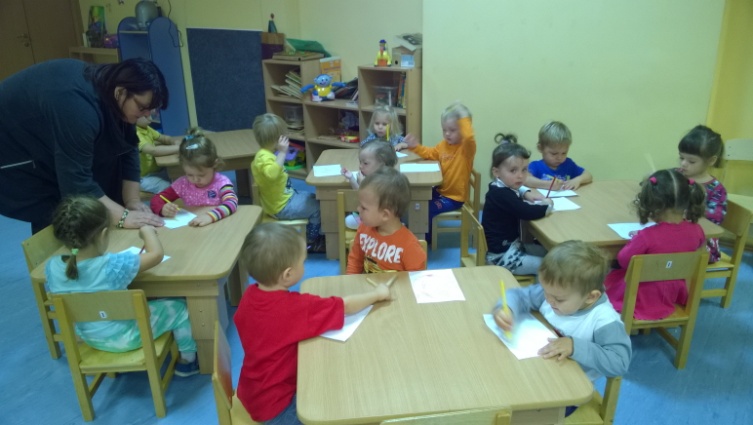 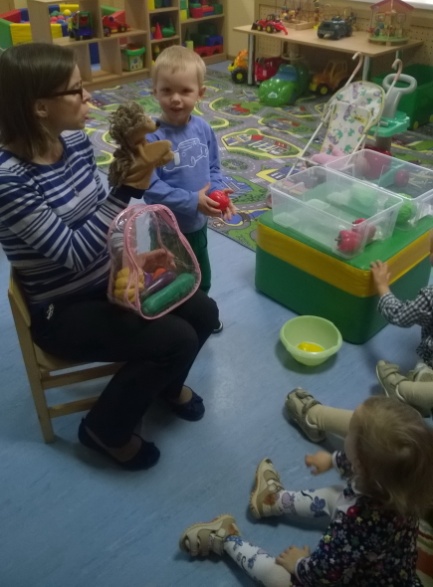 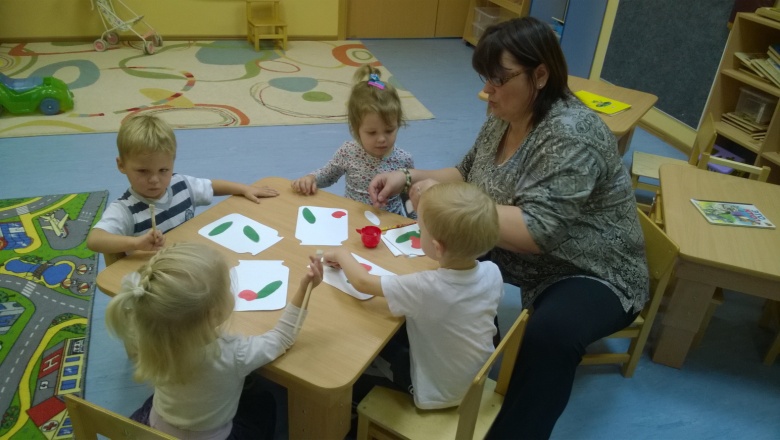 РЕАЛИЗАЦИЯ  ПРОЕКТА:
2 этап - образовательно-воспитательная работа:
 	совместная деятельность с музыкальным руководителем
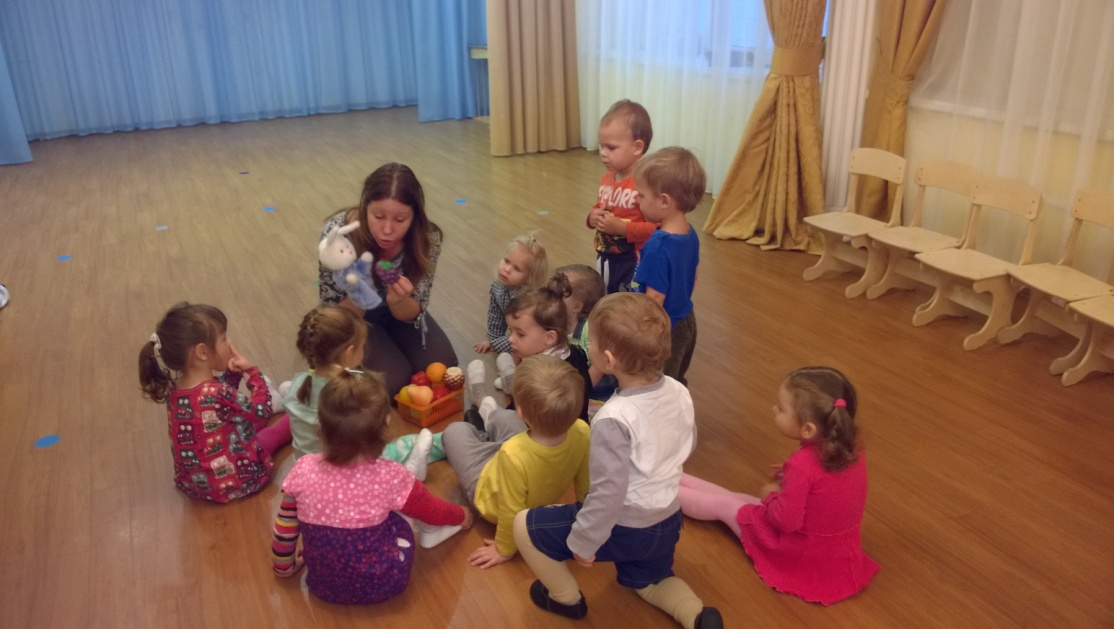 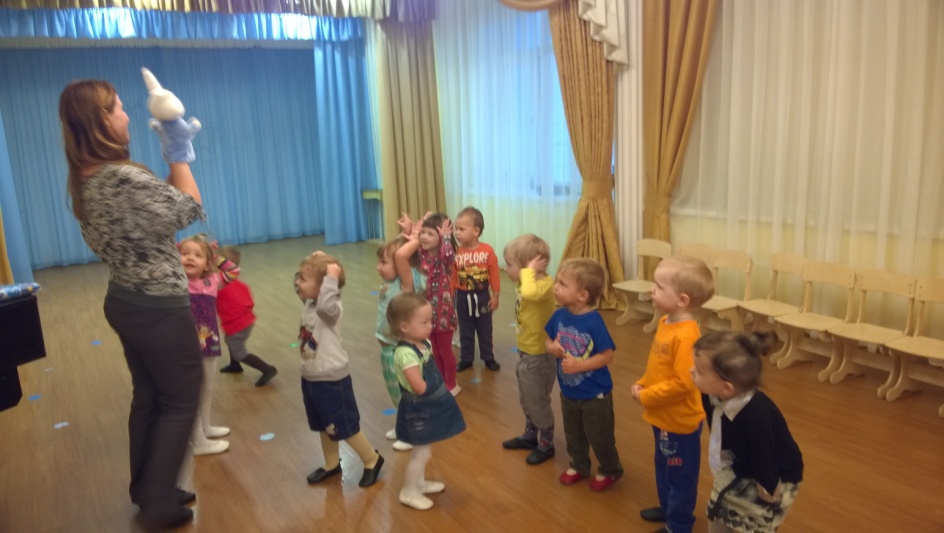 РЕАЛИЗАЦИЯ  ПРОЕКТА:
2 этап - образовательно-воспитательная работа:
Самостоятельная деятельность детей
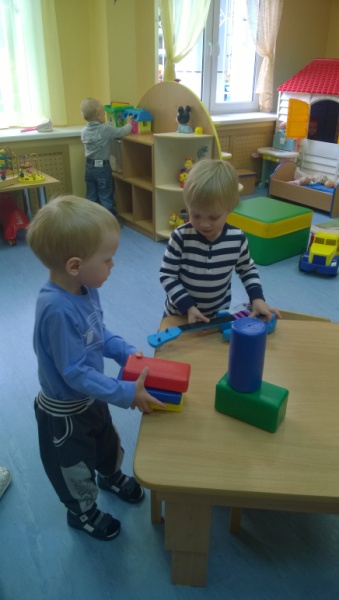 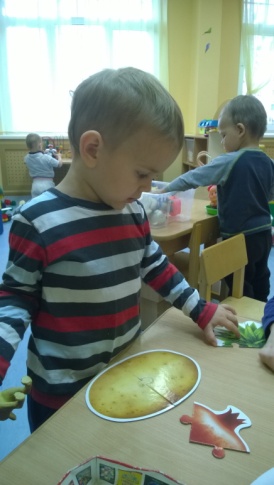 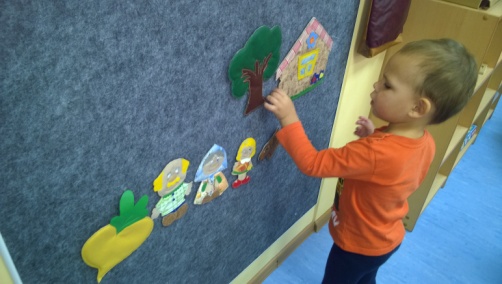 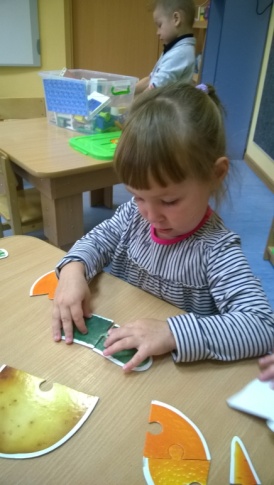 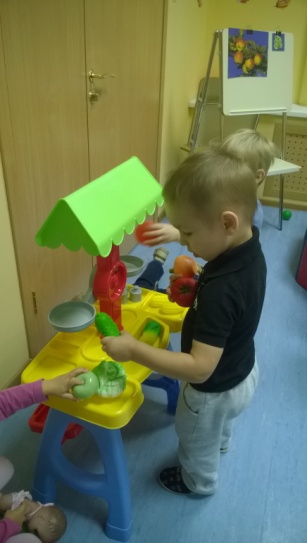 в центрах активности
РЕАЛИЗАЦИЯ  ПРОЕКТА:
2 этап - образовательно-воспитательная работа:
Выполнение  
творческой работы  
детьми 
дома с родителями
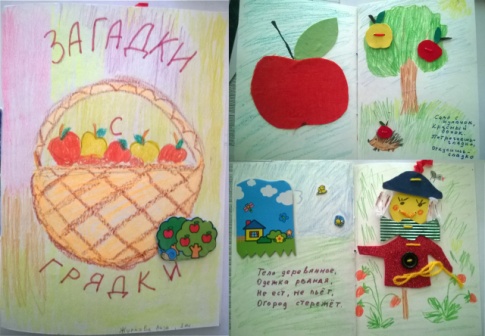 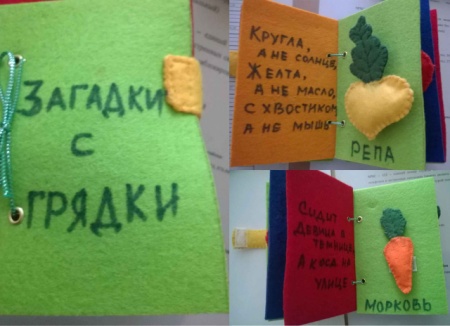 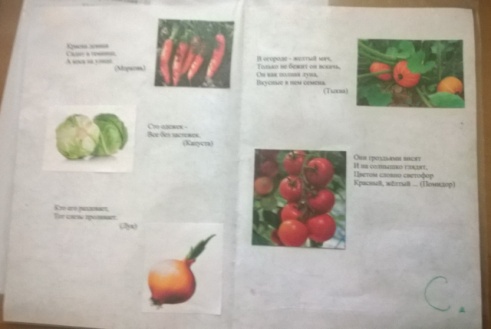 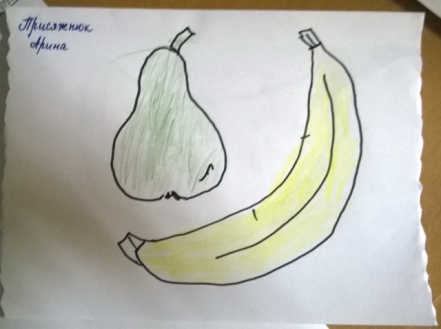 РЕАЛИЗАЦИЯ  ПРОЕКТА:
3 этап – заключительный:
презентация детьми своих книжек-самоделок, 

                                    выставка 
                             творческих работ
                                         детей
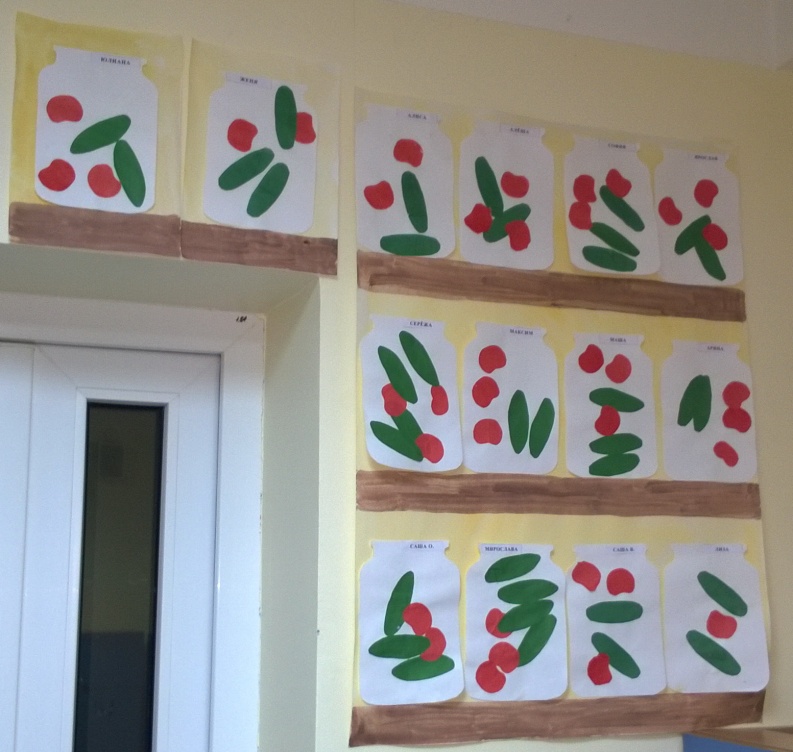 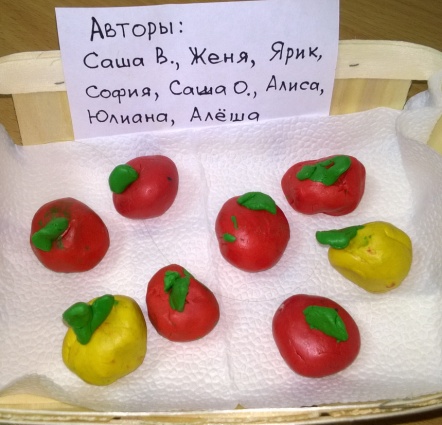 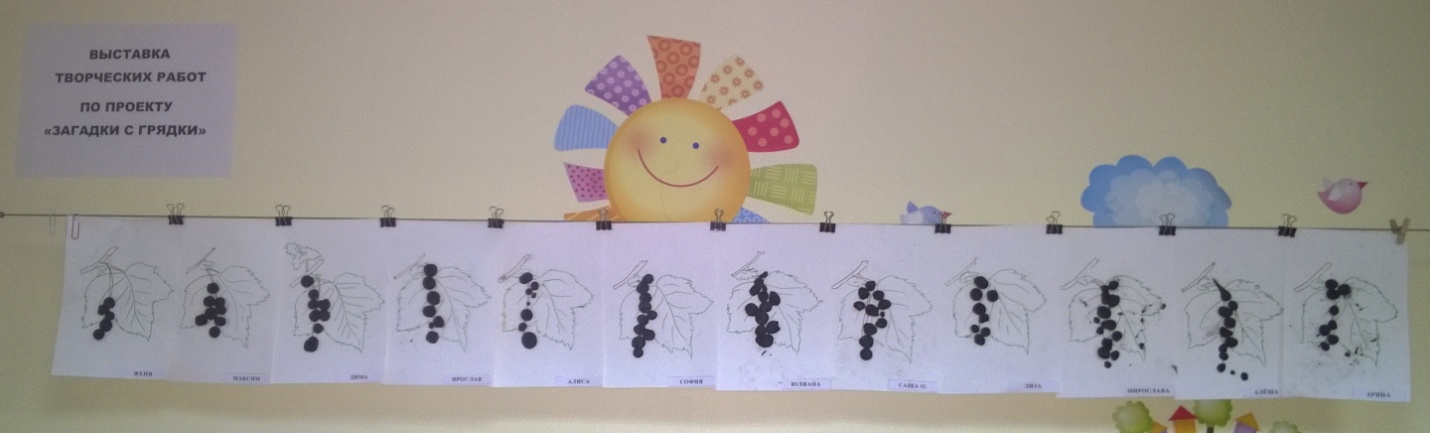